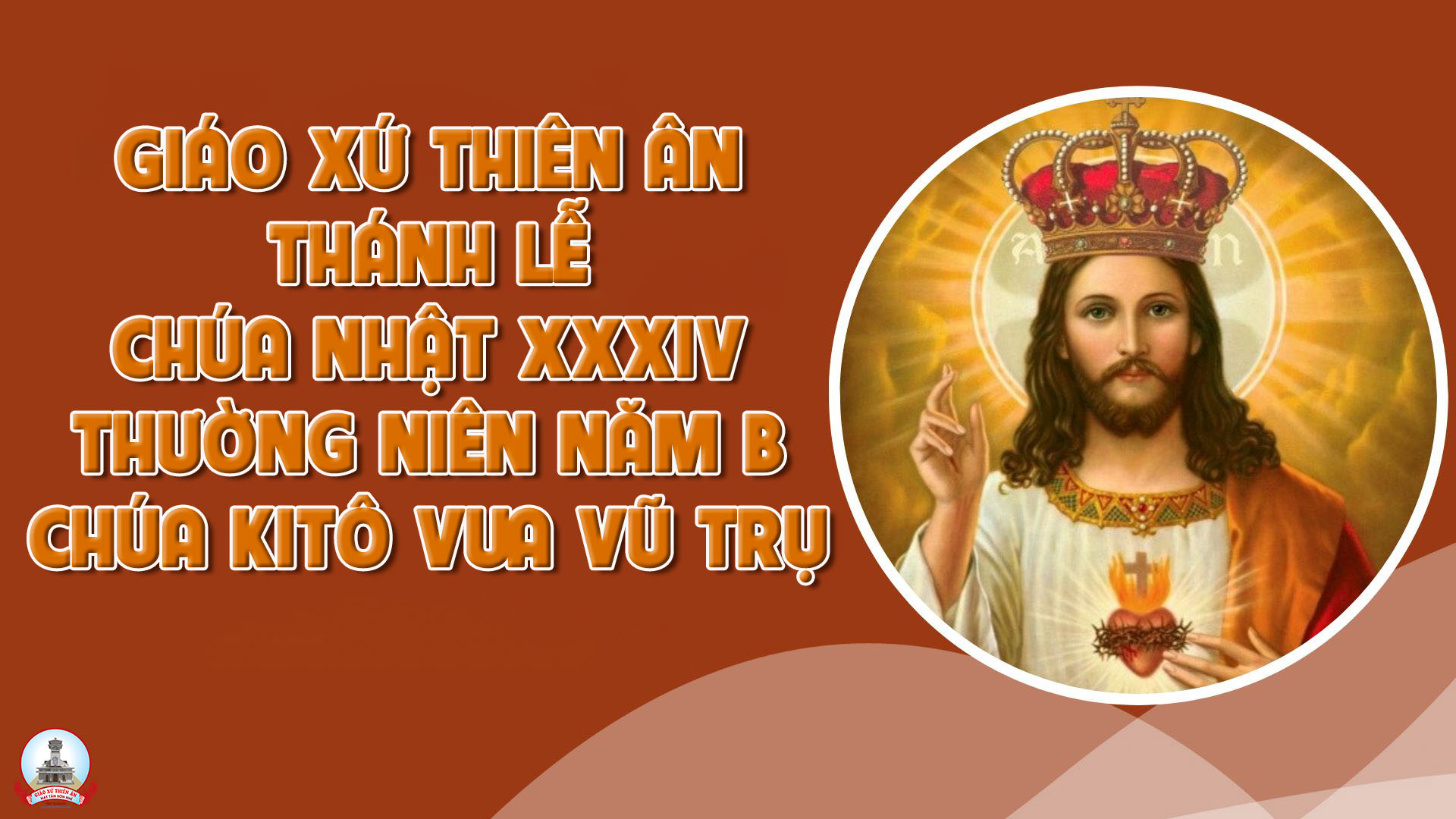 TẬP HÁT CỘNG ĐOÀN
Đk: Chúa hiển trị, Ngài mặc uy phong như cẩm bào.
Alleluia - Alleluia:
Chúc tụng Đấng ngự đến nhân danh Chúa, chúc tụng triều đại đang đến, triều đại vua Đa-vít tổ phụ chúng tôi.
Alleluia …
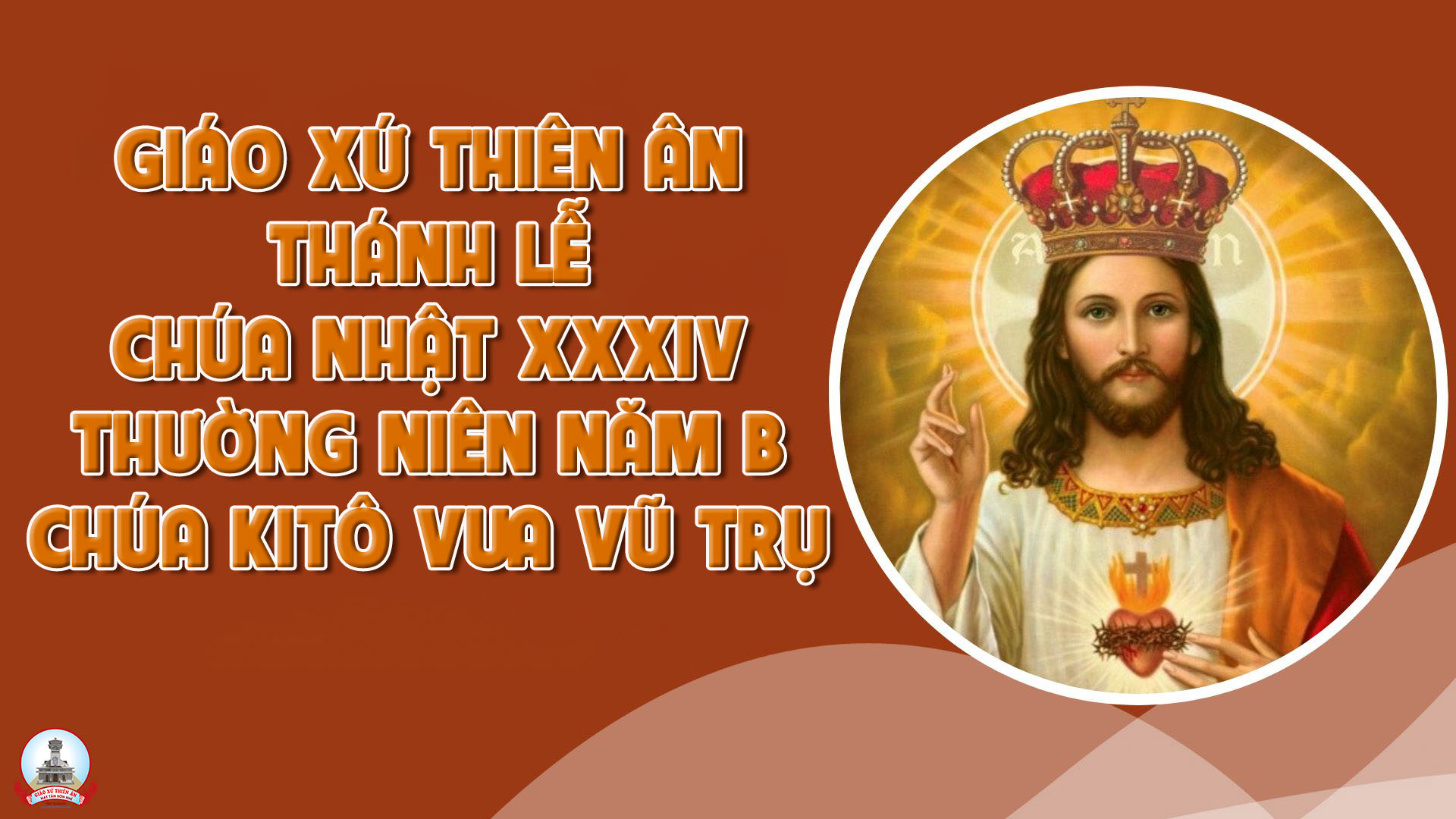 Ca Nhập LễĐến Trước Nhan NgàiNgọc Linh
Đk: Hãy đến trước nhan Ngài. Hồn ơi reo lên ý thơ, đàn ơi vang lên tiếng tơ ca mừng Vua Chí Thánh. Hãy đến trước nhan Ngài. Cùng tôn vinh Thiên Chúa ta là Vua trên muôn các Vua danh Ngài luôn vững bền.
Tk1: Hãy ca khen Ngài tình Chúa thật khôn sánh trung tín vượt ngàn mây, công lý vững bền nguồn suối hồng ân chan chứa mọi nơi.
Đk: Hãy đến trước nhan Ngài. Hồn ơi reo lên ý thơ, đàn ơi vang lên tiếng tơ ca mừng Vua Chí Thánh. Hãy đến trước nhan Ngài. Cùng tôn vinh Thiên Chúa ta là Vua trên muôn các Vua danh Ngài luôn vững bền.
Tk2: Hỡi muôn tâm hồn đặt vững niềm tin Chúa. Chúa sẽ chẳng bỏ rơi. Chúa sẽ chẳng rời. Ngài mãi một niềm ưu ái chở che.
Đk: Hãy đến trước nhan Ngài. Hồn ơi reo lên ý thơ, đàn ơi vang lên tiếng tơ ca mừng Vua Chí Thánh. Hãy đến trước nhan Ngài. Cùng tôn vinh Thiên Chúa ta là Vua trên muôn các Vua danh Ngài luôn vững bền.
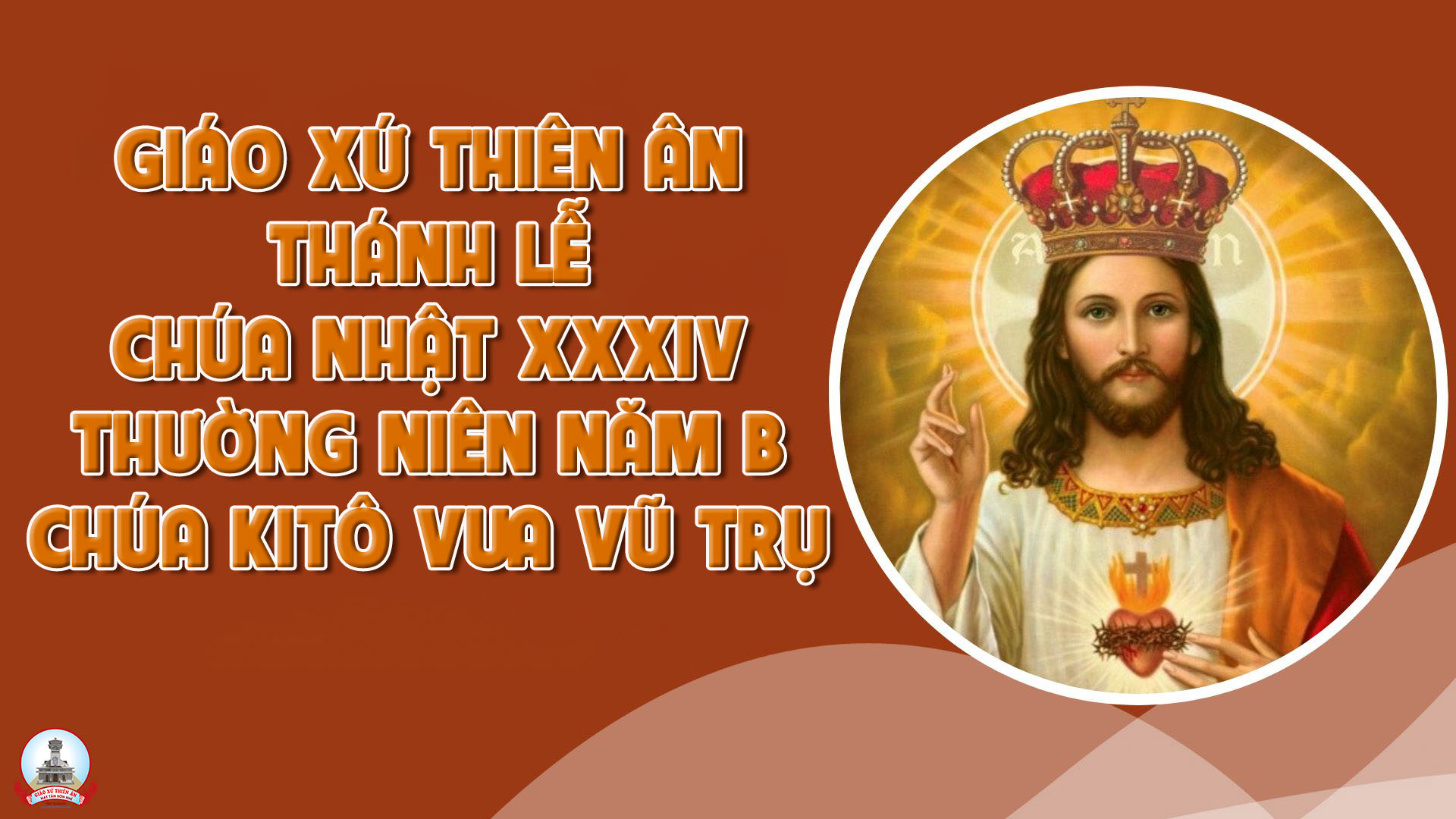 KINH VINH DANH
Chủ tế: Vinh danh Thiên Chúa trên các tầng trời.A+B: Và bình an dưới thế cho người thiện tâm.
A: Chúng con ca ngợi Chúa.
B: Chúng con chúc tụng Chúa. A: Chúng con thờ lạy Chúa. 
B: Chúng con tôn vinh Chúa.
A: Chúng con cảm tạ Chúa vì vinh quang cao cả Chúa.
B: Lạy Chúa là Thiên Chúa, là Vua trên trời, là Chúa Cha toàn năng.
A: Lạy con một Thiên Chúa,            Chúa Giêsu Kitô.
B: Lạy Chúa là Thiên Chúa, là Chiên Thiên Chúa là Con Đức Chúa Cha.
A: Chúa xóa tội trần gian, xin thương xót chúng con.
B: Chúa xóa tội trần gian, xin nhậm lời chúng con cầu khẩn.
A: Chúa ngự bên hữu Đức Chúa Cha, xin thương xót chúng con.
B: Vì lạy Chúa Giêsu Kitô, chỉ có Chúa là Đấng Thánh.
Chỉ có Chúa là Chúa, chỉ có Chúa là đấng tối cao.
A+B: Cùng Đức Chúa Thánh Thần trong vinh quang Đức Chúa Cha. 
Amen.
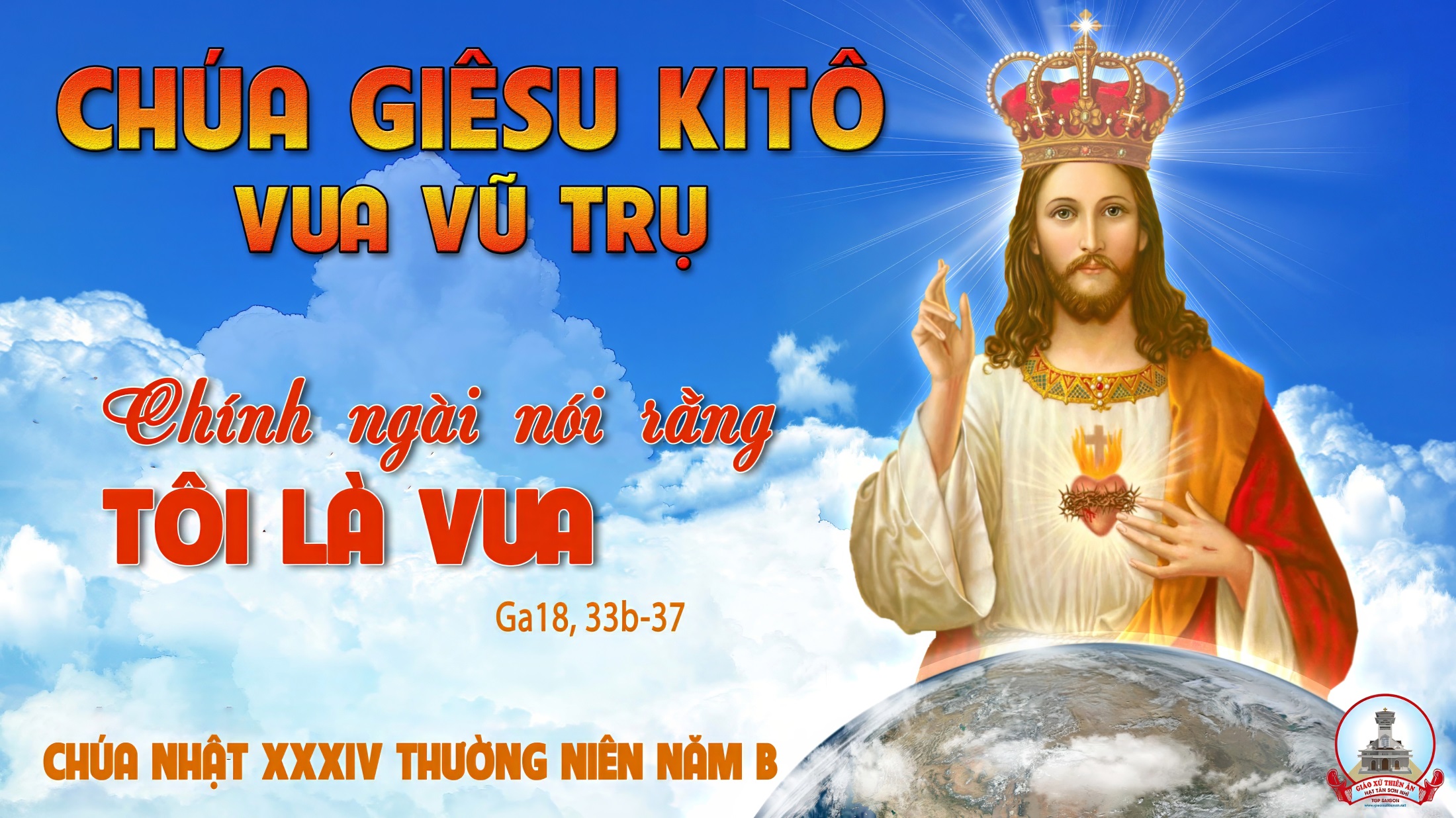 Bài đọc 2:Vị Thủ Lãnh mọi vương đế trần gian đã làm cho chúng ta trở thành vương quốc và hàng tư tế để phụng sự Thiên Chúa.Bài trích sách Khải huyền của thánh Gio-an tông đồ.
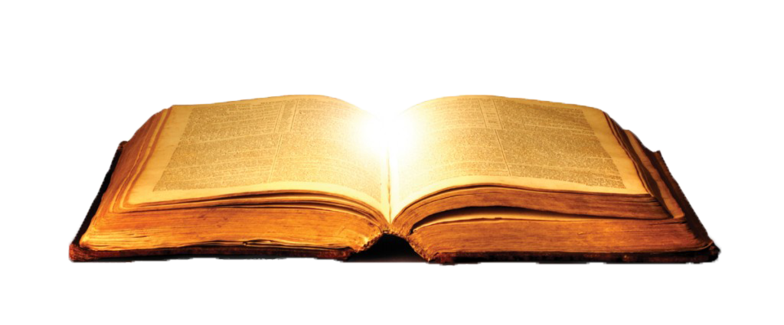 Thánh Vịnh 92Lễ Chúa Ki-tô Vua Vũ TrụNăm B03 Câu
Đk: Chúa hiển trị, Ngài mặc uy phong như cẩm bào.
Tk1: Chúa là Đức Vua hiển trị, Ngài khoác uy phong như cẩm bào, lấy dũng lực làm cân đai.
Đk: Chúa hiển trị, Ngài mặc uy phong như cẩm bào.
Tk2: Giữ hoàn vũ không chuyển rời, vạn kiếp cung ngai luôn vững bền, Chúa vẫn hiện diện muôn năm.
Đk: Chúa hiển trị, Ngài mặc uy phong như cẩm bào.
Tk3: Huấn lệnh Chúa luôn vững bền, rực rỡ cung lâu bao thánh thiện, suốt chuỗi ngày dài miên man.
Đk: Chúa hiển trị, Ngài mặc uy phong như cẩm bào.
Bài đọc 2:Vị Thủ Lãnh mọi vương đế trần gian đã làm cho chúng ta trở thành vương quốc và hàng tư tế để phụng sự Thiên Chúa.Bài trích sách Khải huyền của thánh Gio-an tông đồ.
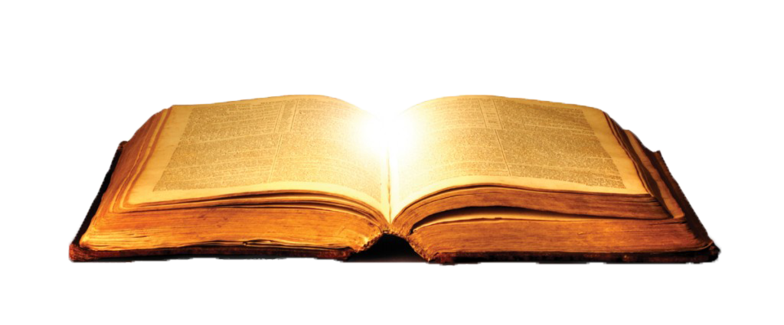 Alleluia - Alleluia:
Chúc tụng Đấng ngự đến nhân danh Chúa, chúc tụng triều đại đang đến, triều đại vua Đa-vít tổ phụ chúng tôi.
Alleluia …
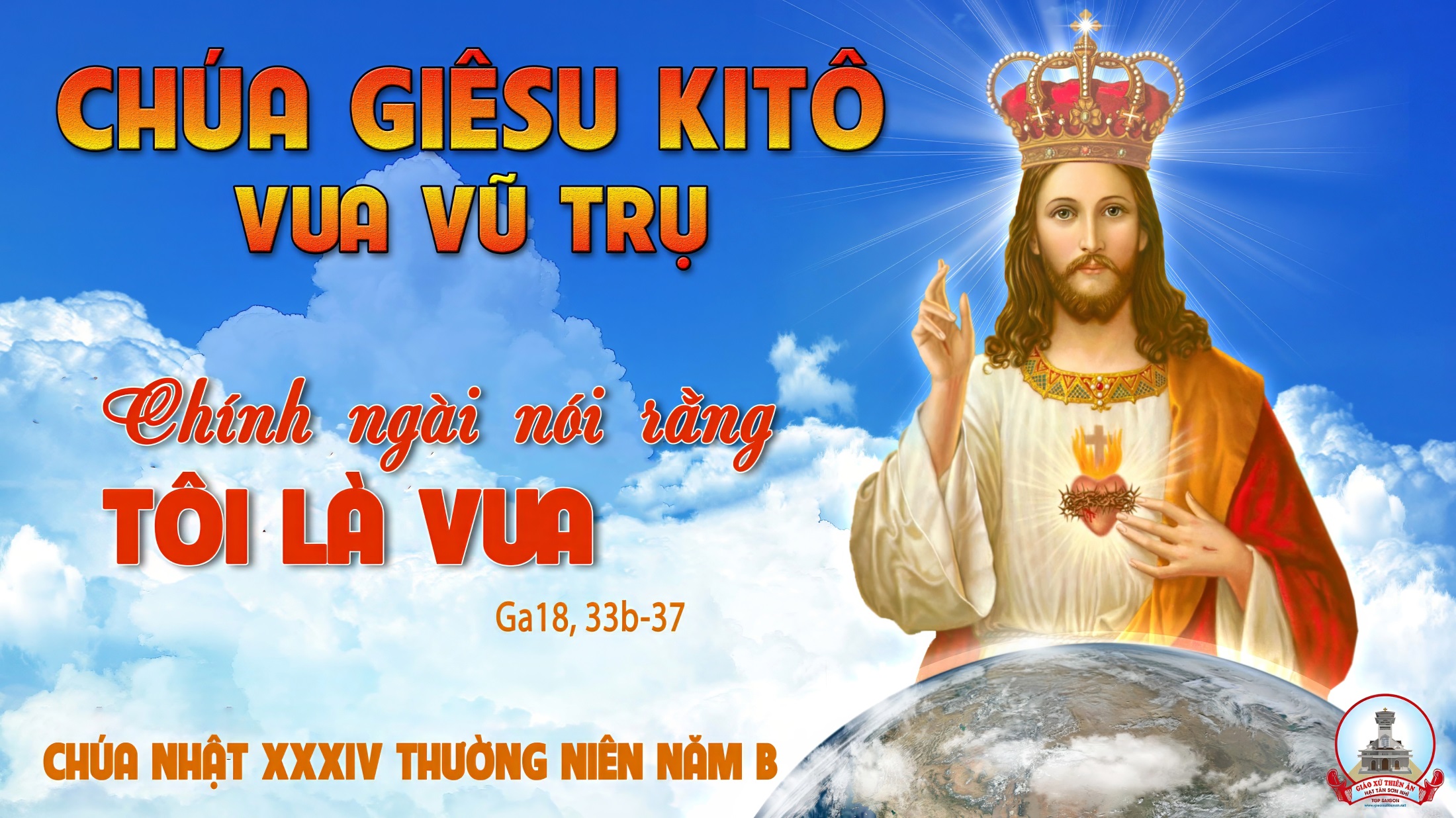 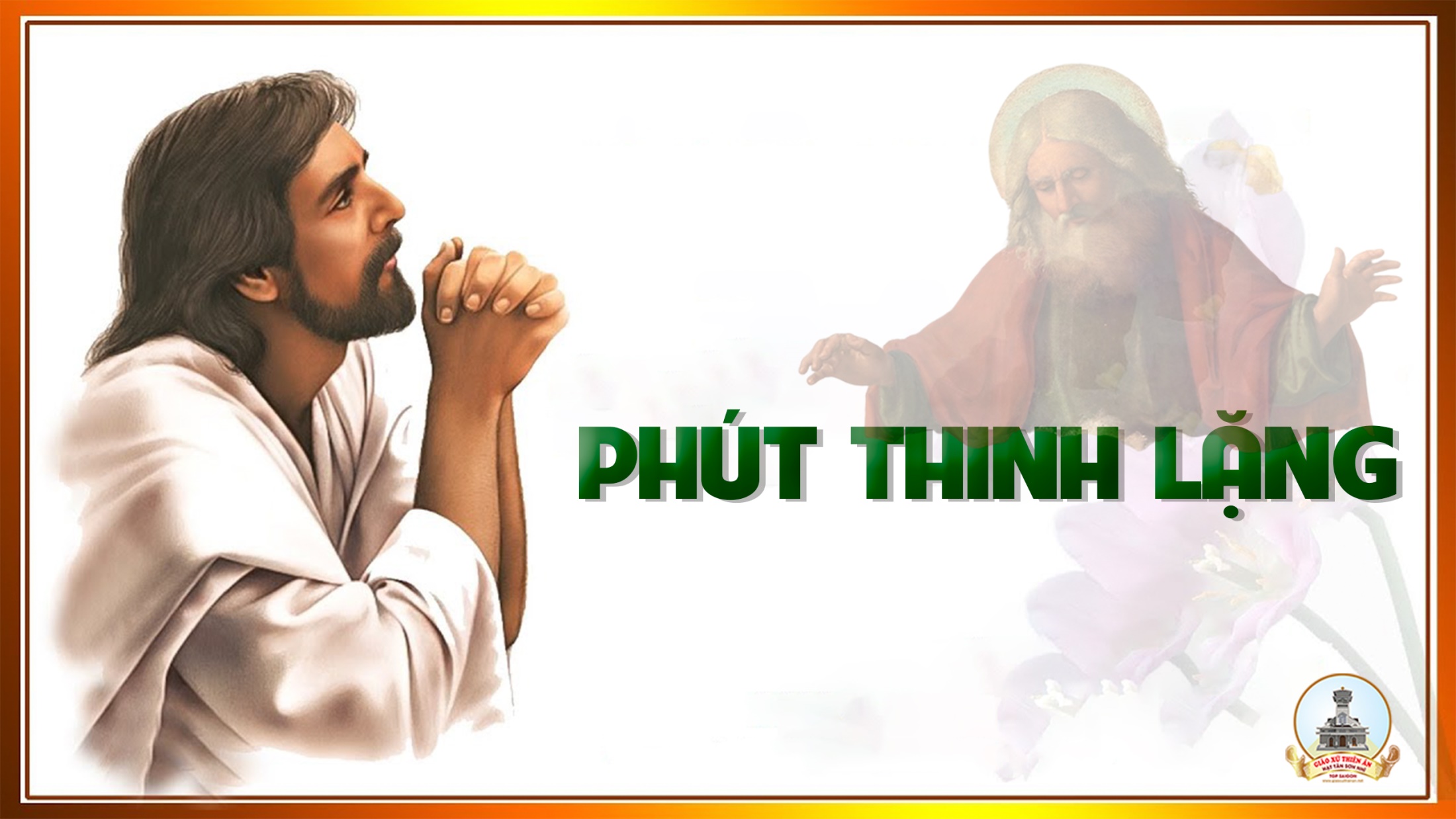 KINH TIN KÍNH
Tôi tin kính một Thiên Chúa là Cha toàn năng, Đấng tạo thành trời đất, muôn vật hữu hình và vô hình.
Tôi tin kính một Chúa Giêsu Kitô, Con Một Thiên Chúa, Sinh bởi Đức Chúa Cha từ trước muôn đời.
Người là Thiên Chúa bởi Thiên Chúa, Ánh Sáng bởi Ánh Sáng, Thiên Chúa thật bởi Thiên Chúa thật,
được sinh ra mà không phải được tạo thành, đồng bản thể với Đức Chúa Cha: nhờ Người mà muôn vật được tạo thành.
Vì loài người chúng ta và để cứu độ chúng ta, Người đã từ trời xuống thế.
Bởi phép Đức Chúa Thánh Thần, Người đã nhập thể trong lòng Trinh Nữ Maria, và đã làm người.
Người chịu đóng đinh vào thập giá vì chúng ta, thời quan Phongxiô Philatô; Người chịu khổ hình và mai táng, ngày thứ ba Người sống lại như lời Thánh Kinh.
Người lên trời, ngự bên hữu Đức Chúa Cha, và Người sẽ lại đến trong vinh quang để phán xét kẻ sống và kẻ chết, Nước Người sẽ không bao giờ cùng.
Tôi tin kính Đức Chúa Thánh Thần là Thiên Chúa và là Đấng ban sự sống, Người bởi Đức Chúa Cha và Đức Chúa Con mà ra,
Người được phụng thờ và tôn vinh cùng với Đức Chúa Cha và Đức Chúa Con: Người đã dùng các tiên tri mà phán dạy.
Tôi tin Hội Thánh duy nhất thánh thiện công giáo và tông truyền.
Tôi tuyên xưng có một Phép Rửa để tha tội. Tôi trông đợi kẻ chết sống lại và sự sống đời sau. Amen.
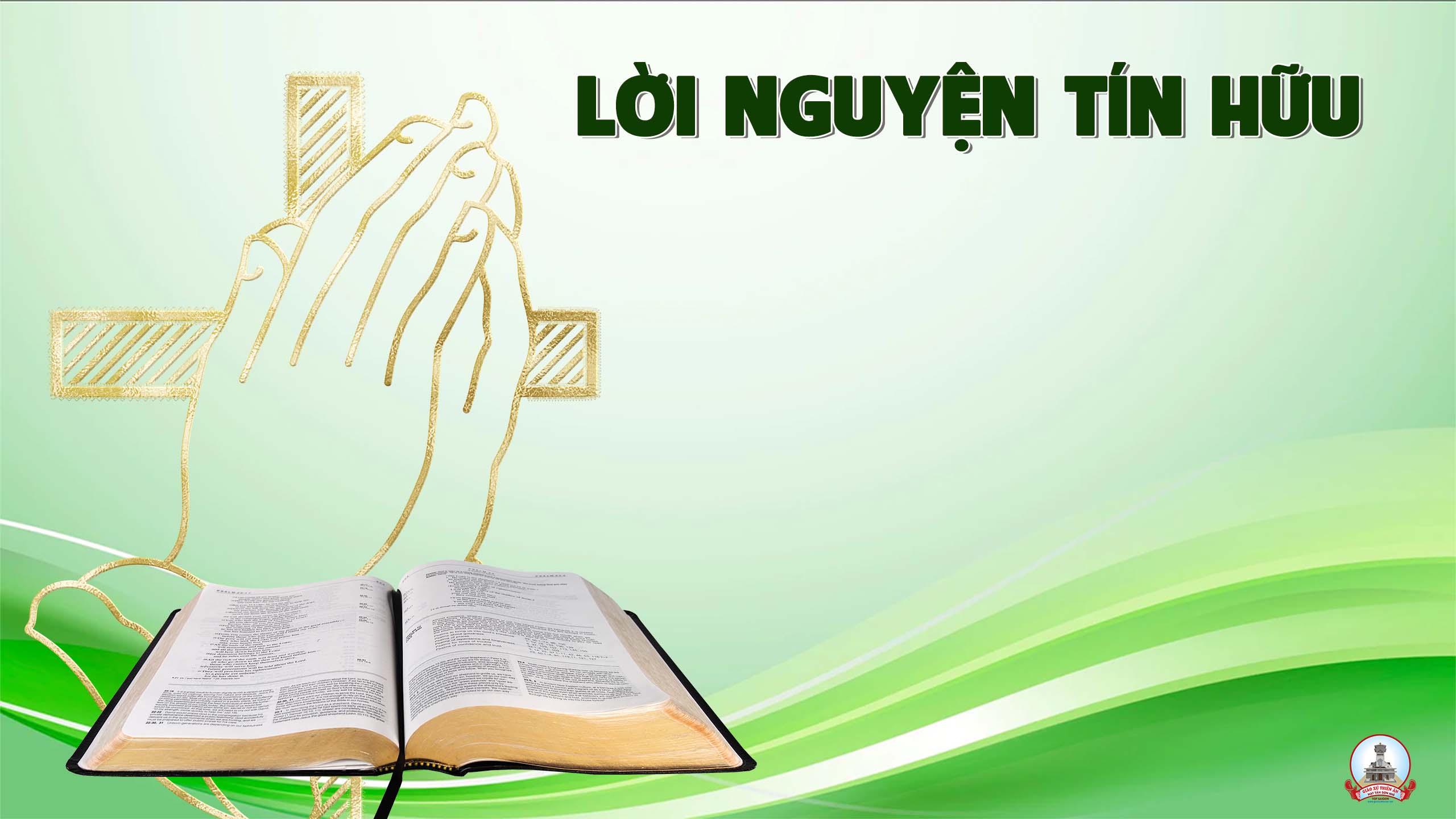 Anh chị em thân mến. Đức Giê-su Ki-tô là Vua tình yêu. Người đã hy sinh mạng sống trên thập giá vì yêu thương chúng ta. Trong niềm cảm mến tri ân người, chúng ta cùng dâng lời cầu xin.
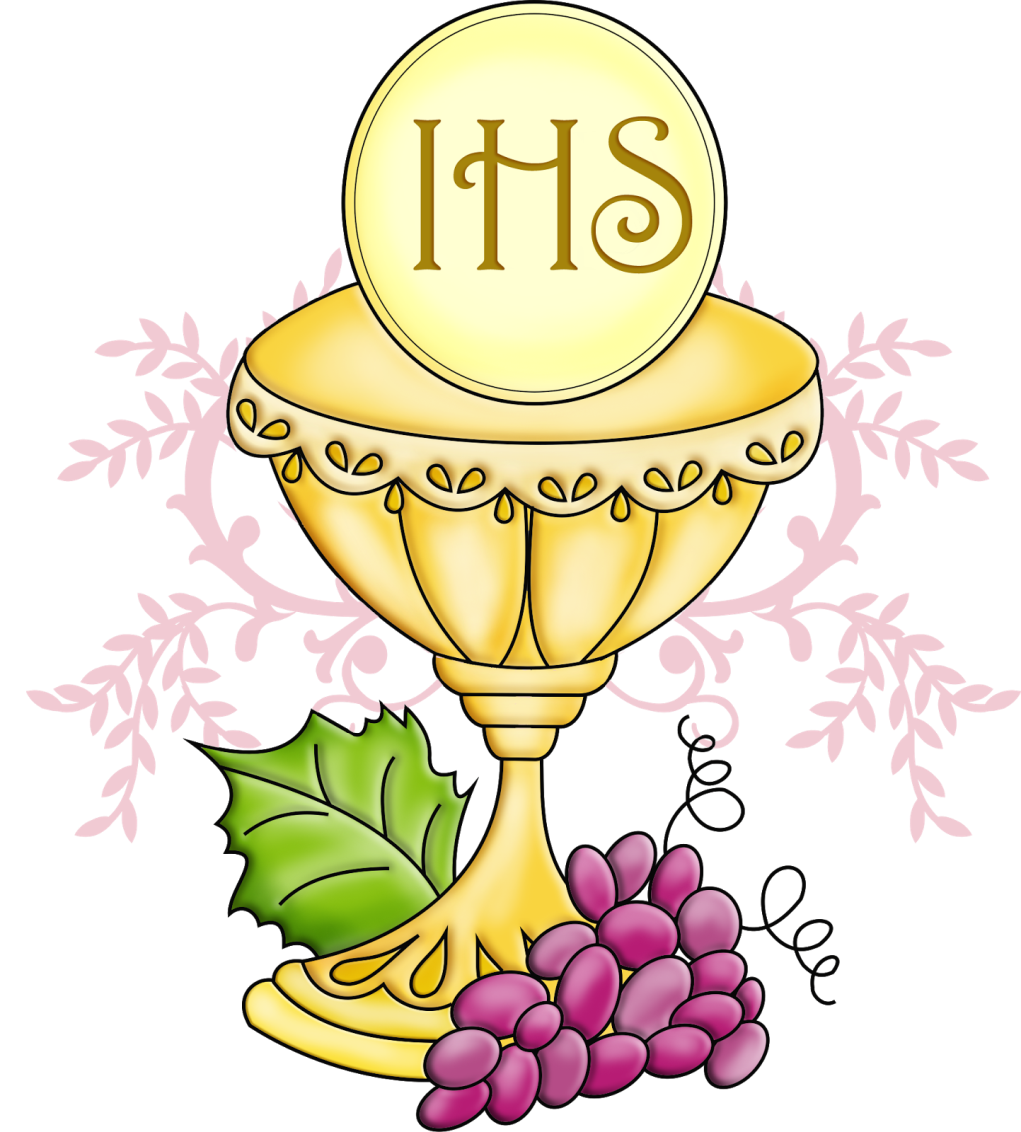 Ca Dâng Lễ
XIN DÂNG LÊN 
Hoàn Vũ
Tk1: Với tiếng hát du dương ngân nhịp nhàng, xin dâng lên trước ngai Vua cao sang. Rượu tinh khiết bánh nuôi ngàn dân, như khi xưa thịt Chiên Thánh giáng trần.
Đk: Vinh quang ngàn vinh quang, cao sang là cao sang, khoan nhân đầy khoan nhân Vua trời đất. Hãy đoái nhìn Thánh lễ chân thành con kính dâng, xin tha muôn ngàn lỗi cho nhân trần.
Tk2: Với ánh nến lung linh trên bàn thờ, xin dâng lên xác con với tâm tư. Hiệp Thánh lễ tiến trên đồi cao, Golgotha tràn tuôn hết máu đào.
Đk: Vinh quang ngàn vinh quang, cao sang là cao sang, khoan nhân đầy khoan nhân Vua trời đất. Hãy đoái nhìn Thánh lễ chân thành con kính dâng, xin tha muôn ngàn lỗi cho nhân trần.
Tk3: Với cố gắng hy sinh trên đường trần, xin dâng lên trước ngai Vua chí nhân, để kính nhớ chiến công Phục sinh, xin Cha ban trần gian phúc an bình.
Đk: Vinh quang ngàn vinh quang, cao sang là cao sang, khoan nhân đầy khoan nhân Vua trời đất. Hãy đoái nhìn Thánh lễ chân thành con kính dâng, xin tha muôn ngàn lỗi cho nhân trần.
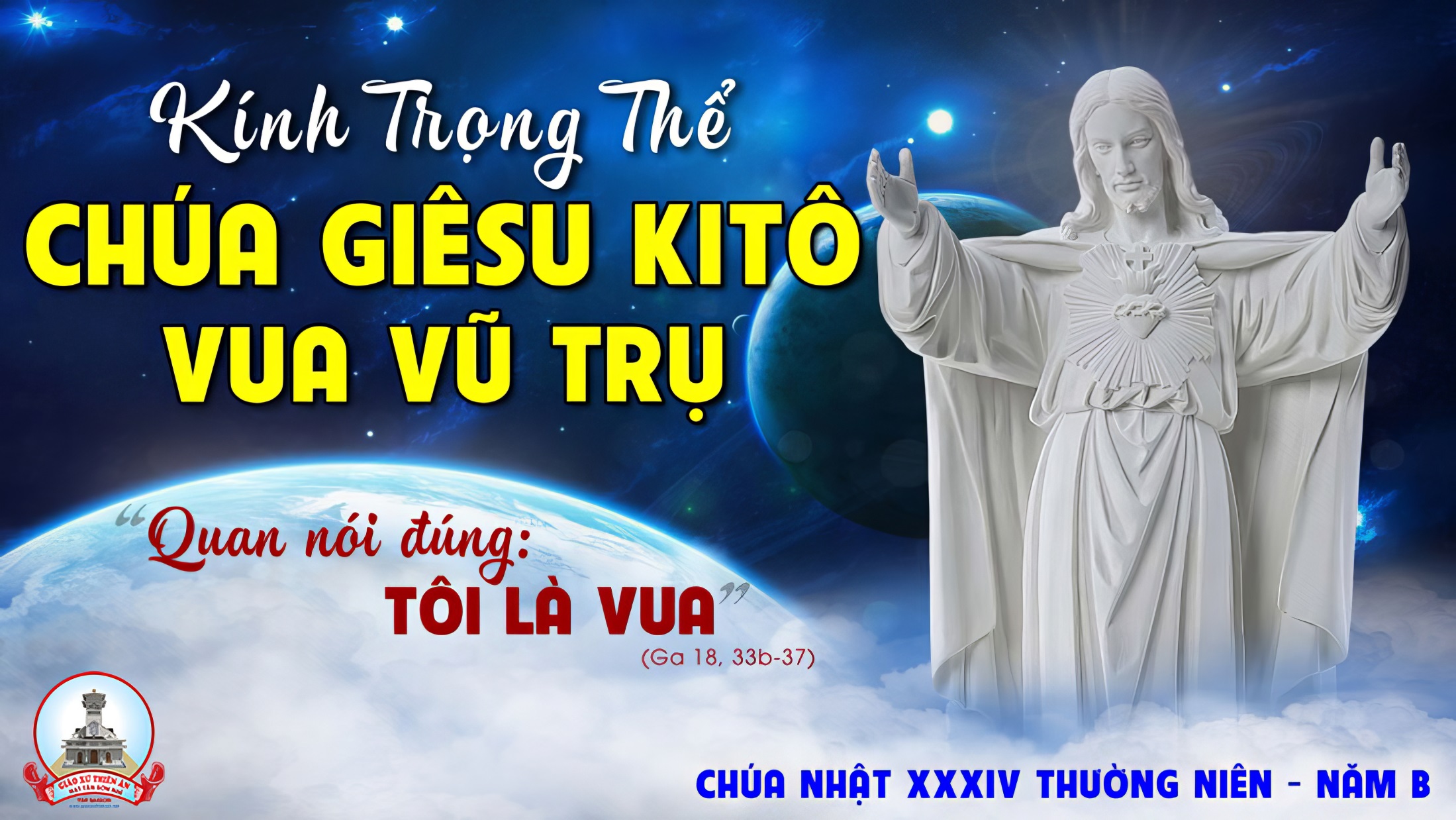 Hiệp Lễ Vua Muôn VuaHuyền Linh
Đk: Nào hỡi nhân trần, chư dân muôn nước từ khắp mọi nơi, hiệp lòng hướng tới hỉ hoan chúc vinh Vua Trời. Ngài là Vua muôn Vua! Ngài là Chúa các Chúa, thật giàu lòng yêu thương, vì mọi người muôn phương ....
…. Nào hỡi nhân trần, tuy riêng ngôn ngữ từ khắp mọi nơi, hiệp lời hát kinh ngợi ca với muôn tâm tình. Ngợi mừng Vua uy linh! Ngợi mừng Chúa thống lĩnh, mà khiêm nhu công bình (chịu chết cứu chúng sinh).
Tk1:  “Vương quốc Tôi không thuộc về thế gian này, nên không cần quân đến chiến đấu tiếp tay. Vì Tôi đến làm chứng cho sự thật. Ai theo Tôi thì vâng nghe lời Tôi”.
Đk: Nào hỡi nhân trần, chư dân muôn nước từ khắp mọi nơi, hiệp lòng hướng tới hỉ hoan chúc vinh Vua Trời. Ngài là Vua muôn Vua! Ngài là Chúa các Chúa, thật giàu lòng yêu thương, vì mọi người muôn phương ....
…. Nào hỡi nhân trần, tuy riêng ngôn ngữ từ khắp mọi nơi, hiệp lời hát kinh ngợi ca với muôn tâm tình. Ngợi mừng Vua uy linh! Ngợi mừng Chúa thống lĩnh, mà khiêm nhu công bình (chịu chết cứu chúng sinh).
Tk2:  Vương quốc Vua muôn đời chẳng úa suy tàn, nên vương quyền luôn sẽ vĩnh viễn chứa chan. Người muôn nước từ khắp nơi chung lời, dâng câu ca ngợi khen Vua chẳng ngơi.
Đk: Nào hỡi nhân trần, chư dân muôn nước từ khắp mọi nơi, hiệp lòng hướng tới hỉ hoan chúc vinh Vua Trời. Ngài là Vua muôn Vua! Ngài là Chúa các Chúa, thật giàu lòng yêu thương, vì mọi người muôn phương ....
…. Nào hỡi nhân trần, tuy riêng ngôn ngữ từ khắp mọi nơi, hiệp lời hát kinh ngợi ca với muôn tâm tình. Ngợi mừng Vua uy linh! Ngợi mừng Chúa thống lĩnh, mà khiêm nhu công bình (chịu chết cứu chúng sinh).
Tk3:  Xin Đức Vua đã từ kẻ chết trỗi dậy, ban an bình ân phúc thánh hóa chúng sinh. Nguyện dâng kính nguồn phúc vinh uy quyền, khi khai nguyên tận tương lai chẳng phai.
Đk: Nào hỡi nhân trần, chư dân muôn nước từ khắp mọi nơi, hiệp lòng hướng tới hỉ hoan chúc vinh Vua Trời. Ngài là Vua muôn Vua! Ngài là Chúa các Chúa, thật giàu lòng yêu thương, vì mọi người muôn phương ....
…. Nào hỡi nhân trần, tuy riêng ngôn ngữ từ khắp mọi nơi, hiệp lời hát kinh ngợi ca với muôn tâm tình. Ngợi mừng Vua uy linh! Ngợi mừng Chúa thống lĩnh, mà khiêm nhu công bình (chịu chết cứu chúng sinh).
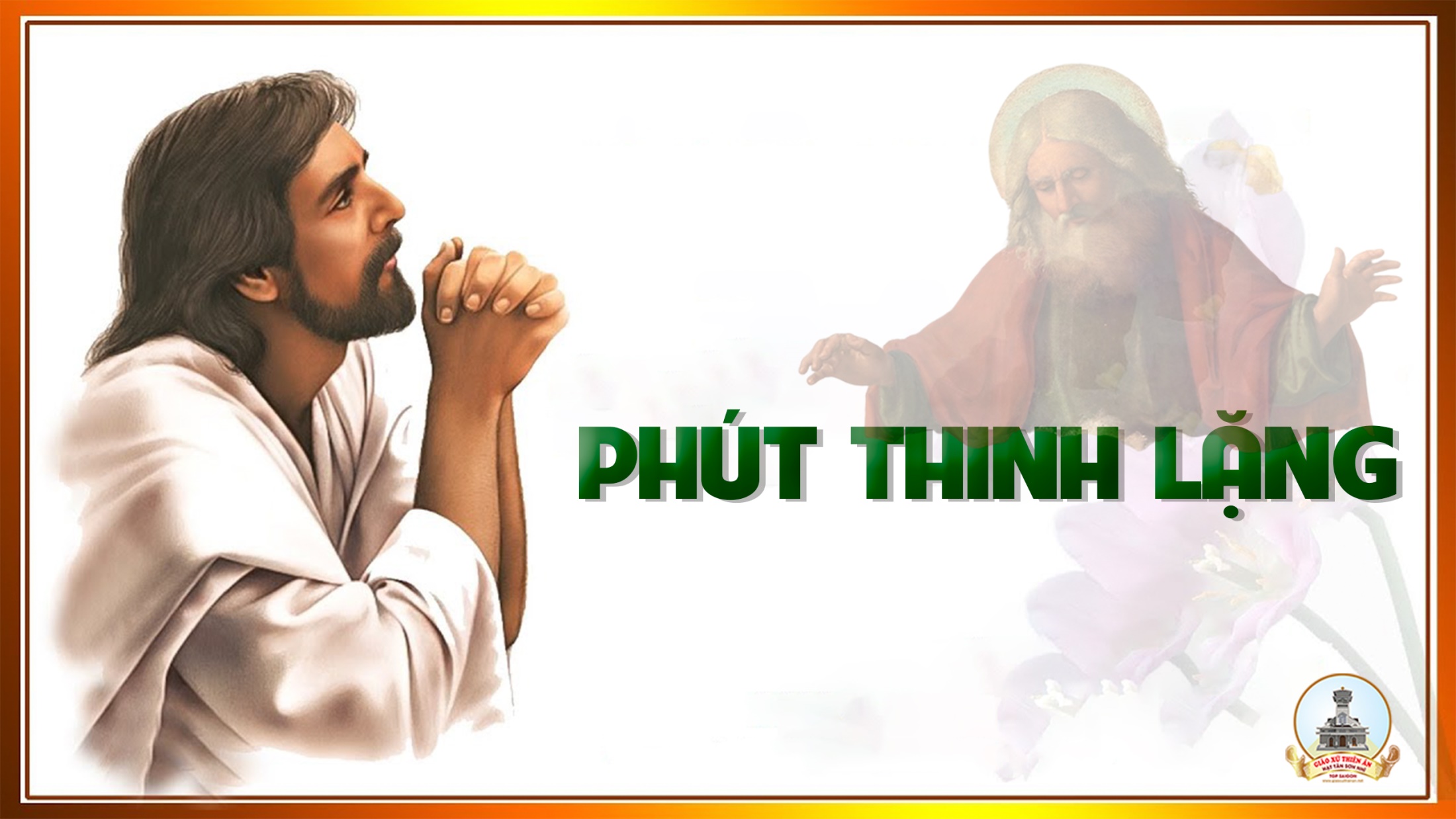 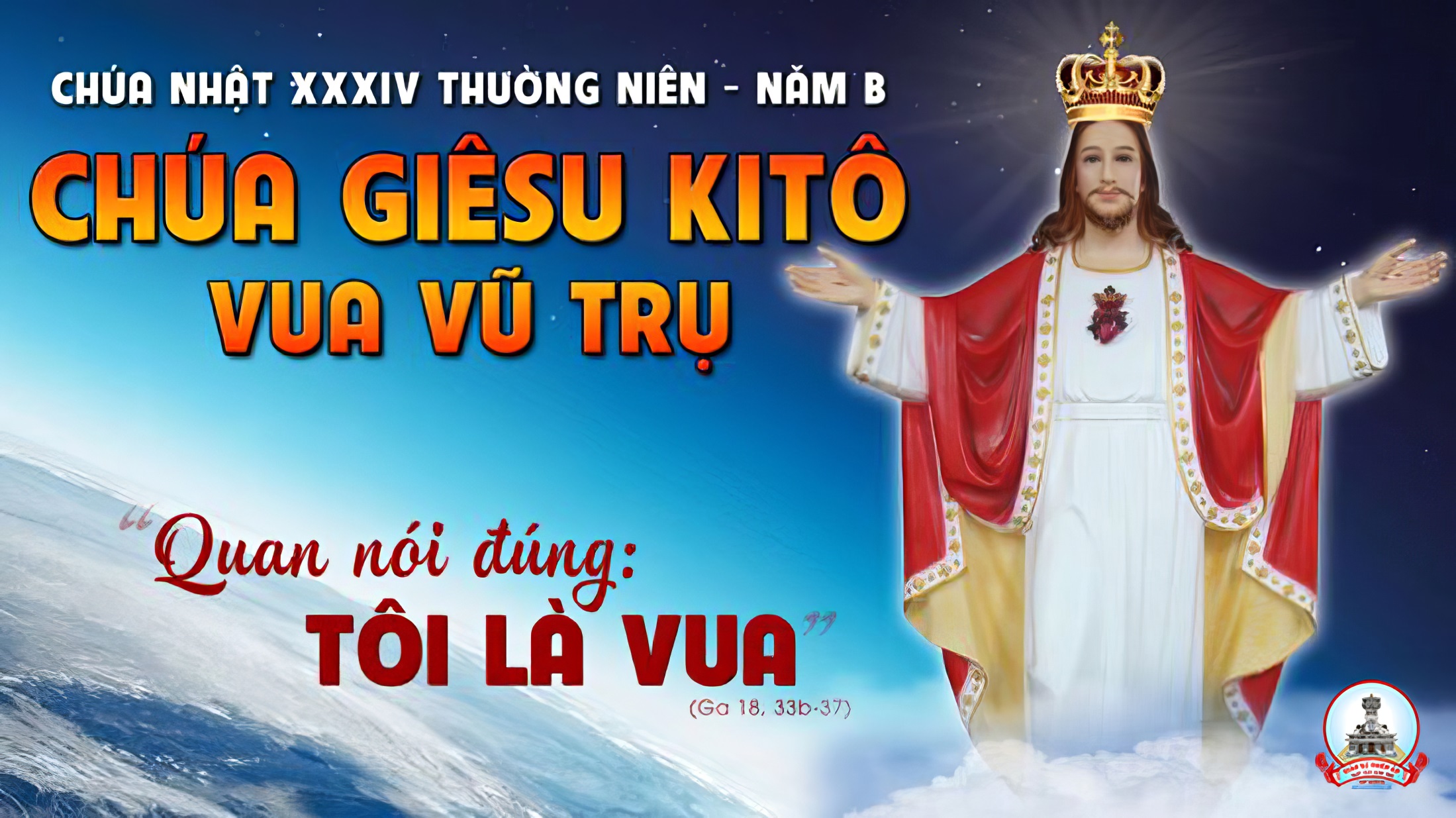 Ca Kết LễXin Giữ ConLm. My TrầmNhạc Quốc tế
Tk1: Xin giữ con để con phụng sự Chúa, con phụng sự Chúa trong suốt đời con. Dù khi mỏi mệt, dù khi chán chường. Xin giữ con luôn luôn phụng sự Ngài.
Đk:  Nguyện xin Chúa giúp con bắt đầu và lại bắt đầu, dù khi thất bại, dù khi mỏi mòn con vẫn cậy trông. Nguyện xin Chúa giúp con bắt đầu và lại bắt đầu, này con chiến thắng, này con chiến thắng tươi sáng hy vọng.
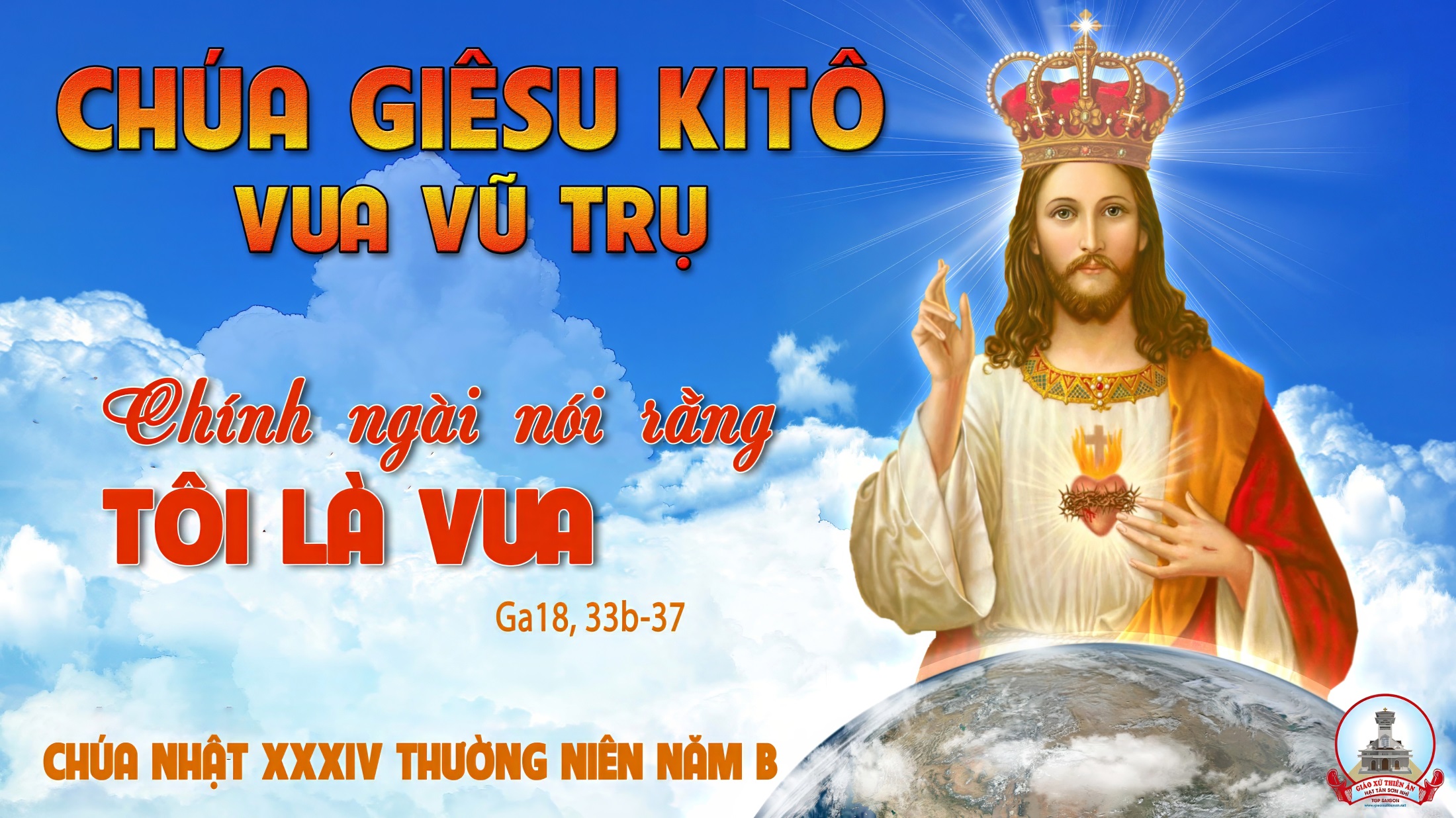